What’s Happening Around the Country
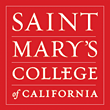 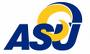 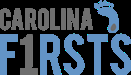 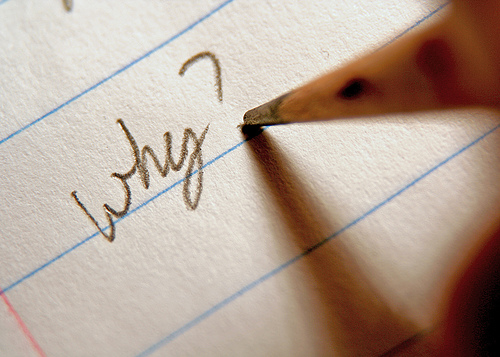 49.8% of first generation students complete a bachelor’s degree within 6 years65.6% of students whose parents have a bachelor’s degree
Approach (Philosophy)
Identify existing services
Avoid duplicating services
Understand OUR first generation student population

Conversations (Dialogue)
Integration & Collaboration
Students Supporting Students
Incoming Characteristics
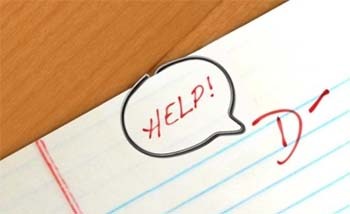 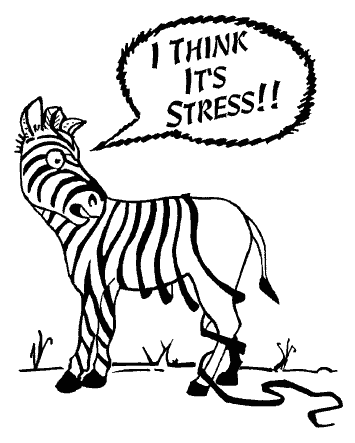 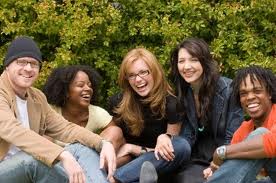 Enrolled Characteristics
Lower GPA’s
Cultural Differences
Drop Out at Higher Rates
Lower Self-Esteem
Transitioning to College is More Difficult
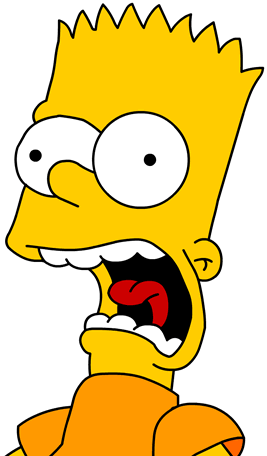 Left your home
		Left your family and friends
Lived with strangers
Lived in a new town “by yourself”
		No money
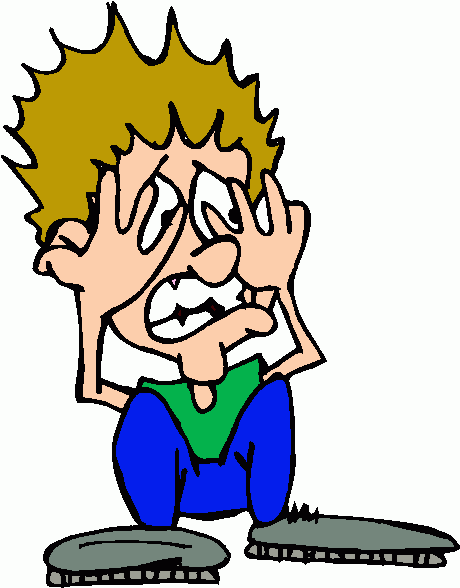 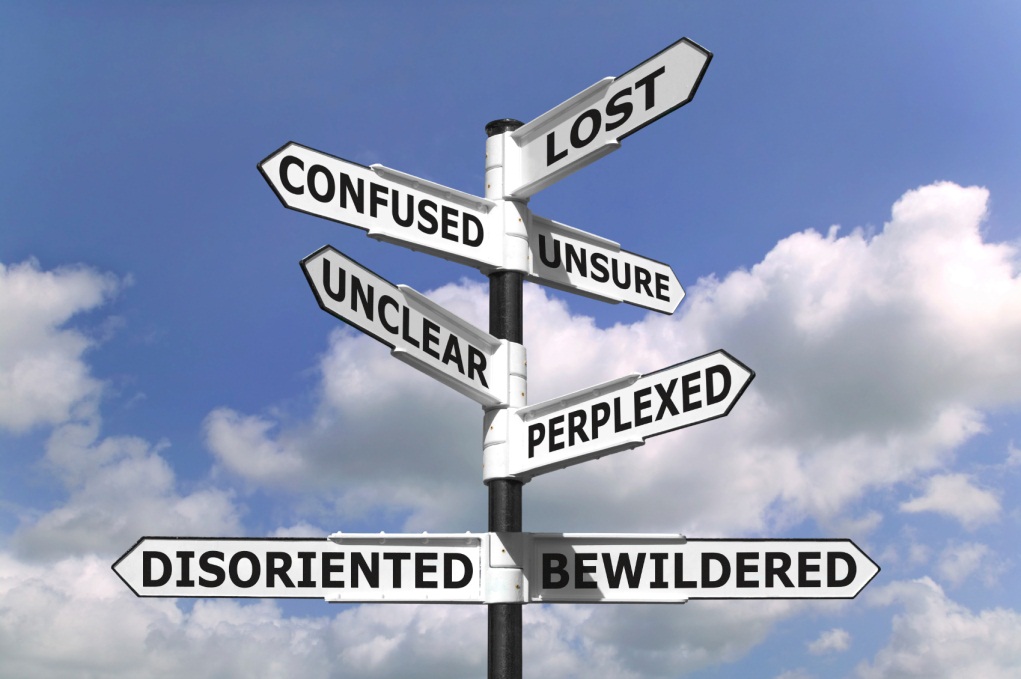 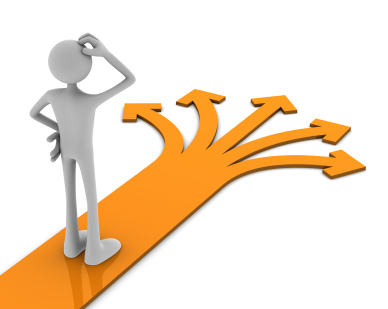 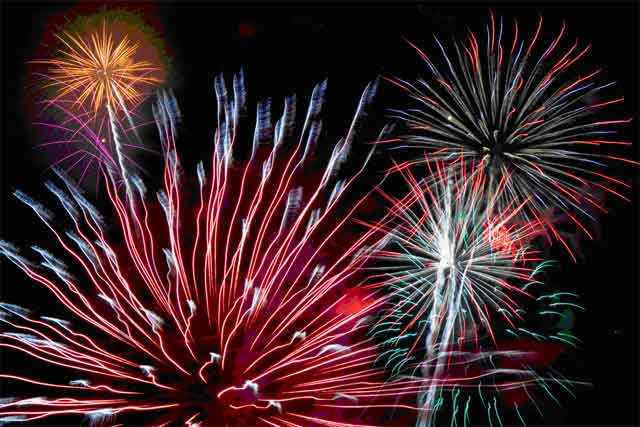 CELEBRATE 
FIRST GENERATION STUDENTS!
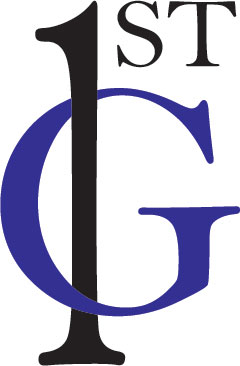 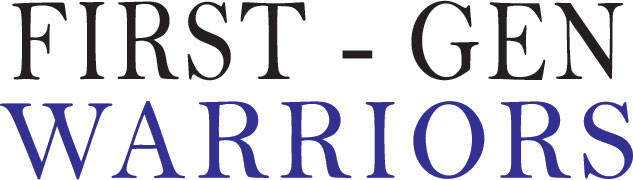 Goals & Findings #1
Increase student retention among all FG WSU students by 3%

Upon reflection…it was unrealistic to expect a significant retention impact campus-wide after this 1-year pilot program.  We believe (hope) the overall awareness of first generation students increased but no measures were created to assess this.  

Future research…
Goals & Findings #2
Increase retention in the FG sections of OR 100 (compared to other sections of OR 100) by 5% 


Please note that these retention figures have been collected in May 2013, registration is on-going and therefore final retention numbers will not be available until the 10-day report on September 6, 2013.
 
 
We are still waiting to compare the FG OR 100 sections to other WSU OR 100 sections but our FG OR 100 retention rate from fall 2012-fall 2013 is 80%.
-------------------------------------------------------------------------------------------------------------------

According to the ACT Institutional Data File (2012) the national retention rate for public 4-year institutions is 69.3%.  

According to the National Center Education Statistics the retention rates for first-time, full-time degree seeking students at Winona State University is 79% (2010-2011).
Goals & Findings #3
Increase FG student engagement by 3%


A pre-test was conducted with the freshmen enrolled in the three sections of OR 100 for first generations students.  The data collected was inconclusive and upon reflection, does not address the issues of student engagement. 

A better measure moving forward may be conducting focus groups with first generation freshmen to identify levels of engagement and types of engagement activities such as joining a club or athletic team, participating in student senate or residential life activities.
Goals & Findings #4
We created three sections of OR 100 designed specifically for FG students. We created a shared syllabus integrating effective teaching strategies and pedagogy for FG students. The philosophy of these sections was appreciative instruction, encouraging students to identify and embrace their own strengths.  

Academic Success
Engagement
Time Management
Major and Career Exploration
Money, Money, Money

Panel series
Rochester experience
Goals & Findings #5
Establish a First Gen Warrior website and student club

The club has been able to begin community service and engagement experiences: Miller Mentoring and the Warrior Community Impact Program 
 
Establishing a FG advisory board (in progress)
Goals & Findings #6
Establishing a FG Advisory Board

Elissa Alzate – Political Science
Nicole Civettini – Sociology

Kristi Ziegler - Student and Campus Services/Campus Services Coordinator - Rochester 

Charlie Opatz – Warrior Success Center (Career)
Darcie Mueller – Warrior Success Center (Advising)
Kate Parsi – Student Support Services

First-Gen Warrior Club Officers:
Nicholas Becker – President
Erin Ploeger – Vice President
Katryna Neubauer – Secretary/Treasurer

Community Members TBD
Questions
Darcie Mueller
Warrior Success Center; Retention Specialist
(507) 457-5113
dmueller@winona.edu

Charlie Opatz
Warrior Success Center; Career Counselor
(507) 457-5582
copatz@winona.edu

Kate Parsi
Student Support Services, TRIO Program
(507) 457-5156
kparsi@winona.edu
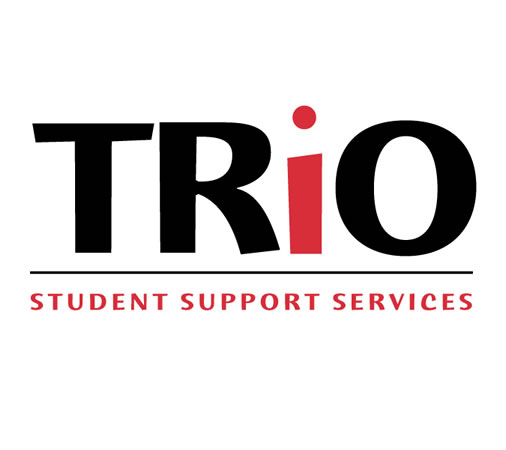 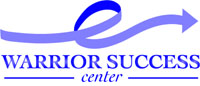